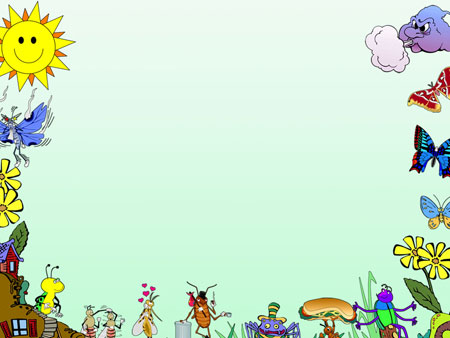 Консультация для родителей
«Чтоб здоровье сохранить, научись его ценить!»
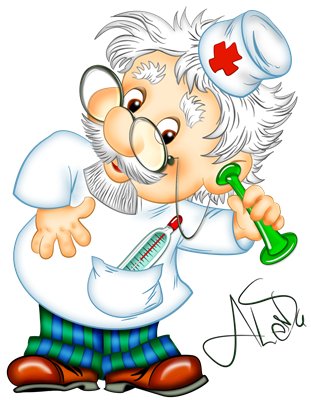 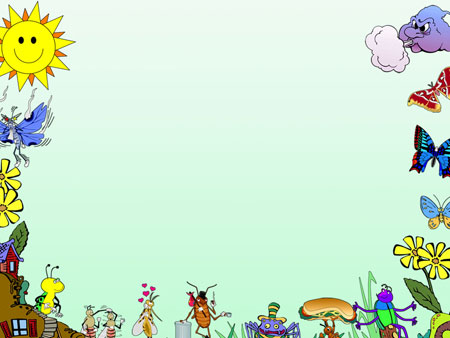 Уважаемые родители!
В современном мире, когда вокруг маленького человека столько соблазнов, только родители способны и должны оградить его от вредных привычек, неправильного питания, пассивного, малоподвижного образа жизни и других опасных факторов. 
Если вы, родители сейчас уделите достаточно внимания здоровью своего ребенка, то в будущем он обязательно оценит вашу заботу и внимание о нем, он навсегда будет вам благодарен за самый важный подарок в жизни каждого человека- здоровье… 
Уважаемые родители не забывайте, что ключ к успеху в укреплении и сохранении здоровья вашего ребенка- в разумном физическом, интеллектуально-личностном развитии. 
Оздоровление малыша должно включать в себя различные компоненты, совокупность которых можно назвать как «здоровый образ жизни» ребенка.
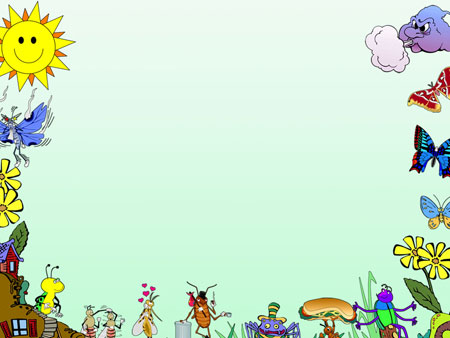 Здоровье ребенка обеспечивается с помощью организации здорового образа жизни, компонентами которого являются:
- физическое здоровье ребенка (закаливание, правильное питание, режим дня, гимнастика, подвижные игры, личная гигиена и др.) 
- психологическое здоровье ребенка (интерес, желание, потребности, эмоциональный комфорт) 
- социальное здоровье (поведение, общение, опыт, практика) 
- нравственное здоровье (здоровый образ жизни, дружба, доброжелательность, сотрудничество) 
- интеллектуальное здоровье (навыки, знания, способности, умения) 
Вот эти все компоненты нужно внести в жизнь ребенка, чтобы сохранить и укрепить здоровье малыша. Рациональная организация двигательной активности - важное условие для роста и развития детского организма, ведь чем активнее работают мышцы, тем более жизнеспособен человек. Нагружая мышечную систему мы не только воспитываем ребенка сильным и ловким, но и развиваем его внутренние органы, сердце, легкие, таким образом напряженная работа скелетно-мышечной система ведет к совершенствованию всех органов и систем, делает организм ребенка особенно прочным, а главное здоровым.
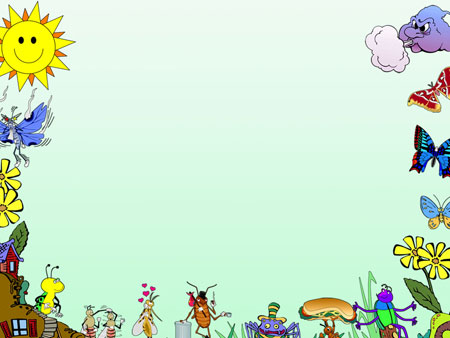 Уделите внимание психическому здоровью - ведь счастлив тот ребенок которому комфортно и уютно. 
Режим дня ребенка, должен быть стабильным, гибким и динамичным, должен предусматривать разнообразную деятельность ребенка с учетом состояния здоровья детей и возрастных особенностей. Родители и педагоги мы не должны забывать, что нужно создавать такие условия, которые бы удовлетворяли детское любопытство. У детей должна быть насыщенная разными событиями жизнь! И тогда вашему малышу времени болеть просто не будет… 
Обязательно нужно уделить внимание эффективному закаливанию, в коже ребенка заложено огромное количество нервных окончаний, воздействие на них благотворно повлияют на всю нервную систему, а через нее и на все органы.
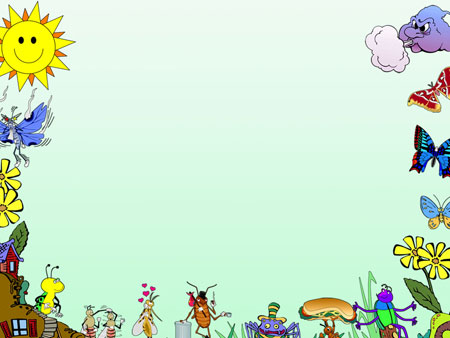 Закаливание поможет улучшить деятельность нервной системы, сердца, обмен веществ, аппетит, организм ребенка адаптируется к окружающей обстановке, повысится сопротивляемость к заболеваниям. 
Спорт должен стать неотъемлемой частью любого человека заботящегося о своем здоровье, поэтому малыш должен видеть пример родителей, не стоит целый день проводить за компьютером или телевизором, а лучше погуляйте с ребенком, покатайтесь на велосипеде, или лыжах, при нормальном состоянии ребенка можно определить в спортивную секцию, танцы, хоккей- все зависит от потребностей и желания родителей и ребенка. Главное нужно помнить, чтобы вы не выбрали, важная задача- поддерживать детский организм в нормальном физическом состоянии и сохранять здоровье малыша. 
Забота о развитии и здоровье ребенка начинается с организации здорового образа жизни, как в семье, так и в детском саду. Ведь здоровый ребенок сегодня- наше успешное завтра!
Желаем Вам успехов!